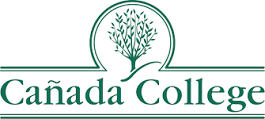 Graduation Survey ResultsInstitutional Learning Outcomes Report
A report from the Office of Planning, Research & Institutional Effectiveness
To the Planning & Budgeting Council
September 18, 2019
Respondents
92 out of 602 graduates
15% response rate
9% margin of error for a 95% confidence level
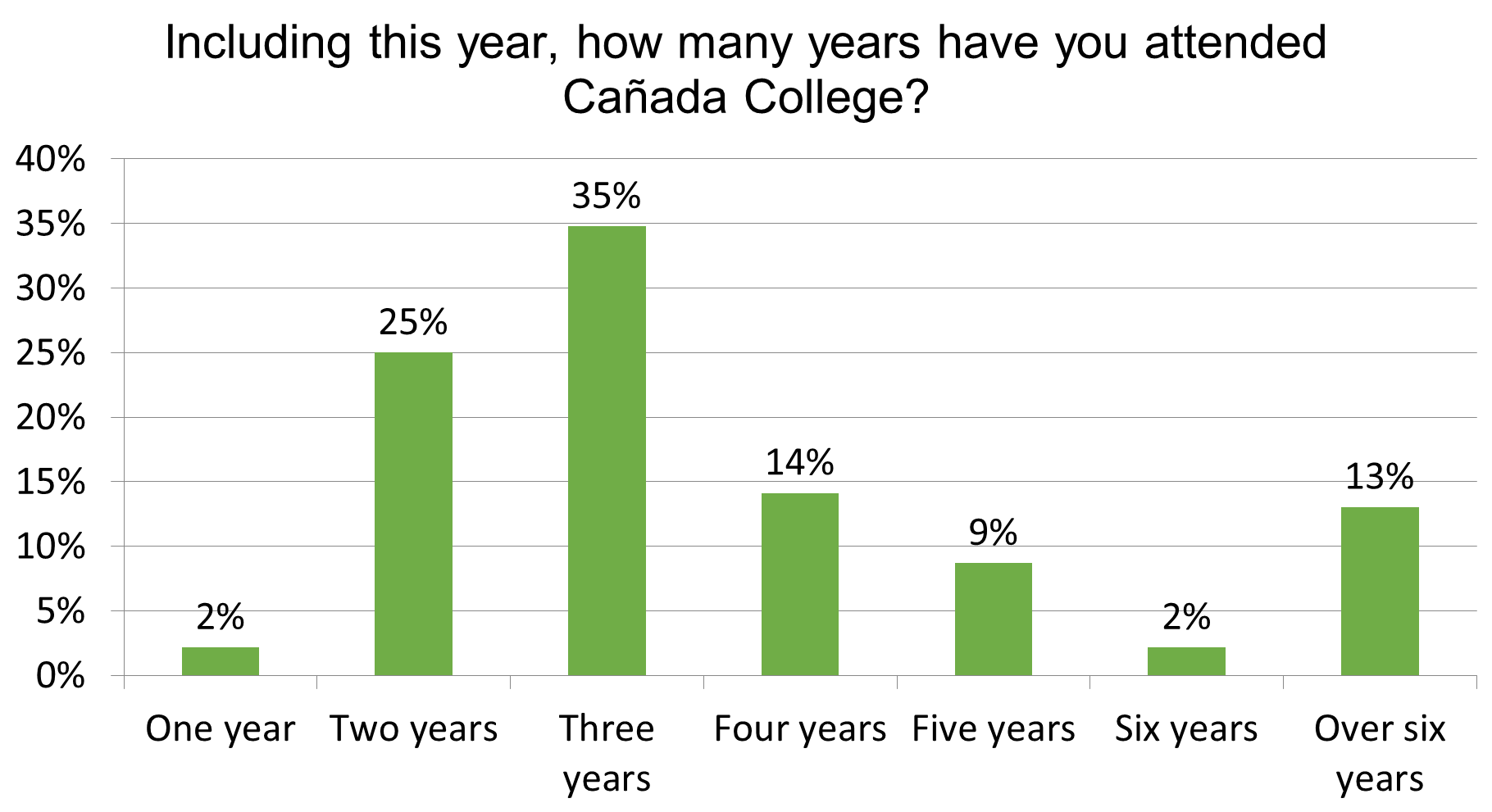 Average Age of Graduates:  30